FEPTOÅrsmöte i Sigtuna 2017Göran Högberg
MorenoMagnum Opus”Who Shall Survive”
Provokativgrundläggande,överlevnad, mitt liv, min familj, mitt jobb, min hälsa, min grupp
Men vår metod?
Psykoterapiforskning är i hög grad byggd på intressegrupper  - inte objektivt studerad av forskare som inte har intressen i metoden
I evidensbaserad medicin (EBM) utvärderas mediciner och andra medicinska åtgärder. Detta är bra. Detta är också en grund för att fördela resurser.
Riktlinjer syftar till att hjälpa patienter och vårdgivare till väl grundade beslut. Rekommendationer  kan syfta till kliniska interventioner, folkhälsoåtgärder och regeringspolitik.WHO 2003, 2007
De mediciner och behandlingar som rekommenderas enligt evidensbaserad medicin överlever.  Men detta är inte så rent. Här finns påtryckningar, ekonomiska intressen, KOL-system, korruption, etc  .
Jag har sett detta i utvärderingen av SSRI- preparat till barn och unga
Det är tveklöst en negativ risk/nytta balans. Jag har påpkeat detta sedan 2007 i Läkartidningen. Men förskrivningen har ökat tre gånger och myndigheterna har rekommenderat SSRI för allt längre bruk
Nya översikter ger stöd: Ompröva SSRI-medicinering av barn.Sven Bremberg Göran Högberghttps://lakartidningen.se/opinion/debatt/2022/04/nya-oversikter-ger-stod-omprova-ssri-medicineringen-av-barn/
Evidence-Based Medicine has been hijacked: a report to David SacketJohn P.A. Ioannidisdoi:10.1016/j.jclinepi.2016.02.012
För att få en behandling rekommenderad i riktlinjer anses två vägjorda randomiserade kontrollerade studier vara tillräckligt (GRADE)
Grading of Recommendations Assessment, Development, and Evaluation GRADE system, international cooperation
Evidensens kvalitets-hierarki 1. Randomized Controlled Trials(RCT)  2. Cohort Studies and Case Control Studies  3. Case Reports and Case Series,  4. Non-systematic observations  5. Expert Opinion
Dagens psykoterapirekommendationer i Sverige är egentligen bara KBT.Detta är inte välgrundat eftersom det inte jämförts med relevant kontroll. Bara bättre vid väntelistekontroll.
Kampen för överlevnad av andra metoder. ”Jag är också bra”, ”Ta mig också”Det är en vemodig omogen kamp alla mot alla för erkännande.
Förbättringen vid depressiondiagnos är ungefär 60% med trovärdig placebobehandling, gott omhändertagande och ”återgång till medelvärdet”
Därför kommer alla normalvettiga behandlingar upp till 60% bot. Detta motiverar inte specifika riktlinjer.Den viktiga frågan är istället: Hur kan vi hjälpa de personer som har svåra problem och inte tillhör de 60% som blir bra. Det är här insatserna måste ges!
Detta bör vara en stark uppmuntran för psykodramatiker! Vi har alla mött människor med verkligt svåra problem som blivit bra hjälpta med psykodrama.
“Tyvärr har de senaste årtionderna utmärkts av en överdriven (excessive) medikalisering av mental hälsovård och överanvändning av biomedicinska behandlingar, inom såväl depressionsbehandling som självmordsprevention. Användandet av psykofarmaka som förstahandsbehandling av depression och andra tillstånd  saknar helt enkelt vetenskapligt stöd.”
Special Rapporteur on the right of everyone to the enjoyment of the highest attainable standard of physical and mental healthMr. Dainius Pūras (United Nations, human rights) The World Health Day - 7 April 2017
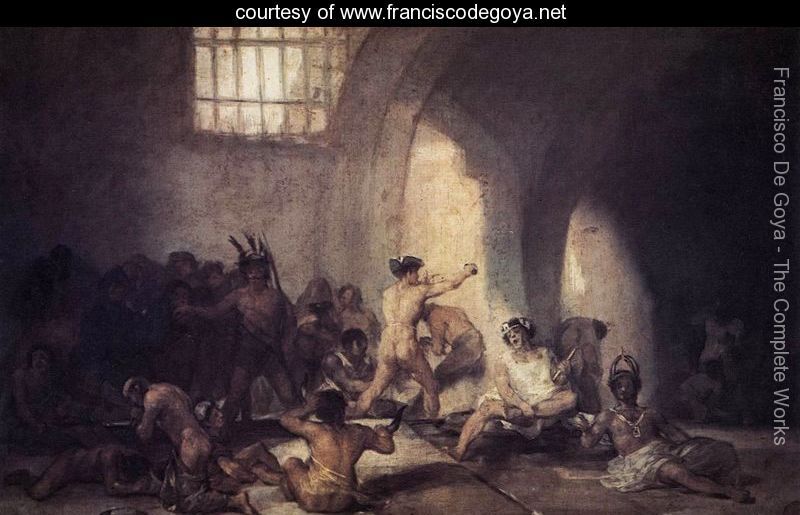 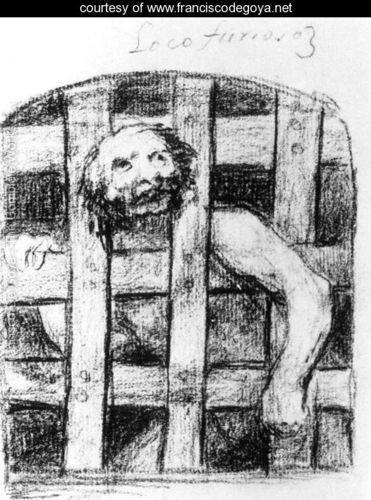 Biologiska psykiatrin i djup krisTrots omfattande behandling med psykofarmaka och elshocker  ingen avgörande hjälp för de tunga grupperna psykos, depression, mano-depressiva tillstånd. Både diagnos-system och behandling allt mer ifrågasatta.
En chans för psykodrama? RCTs?Definiera metoden, fidelity check, protokoll. Hur välja studiegrupp?  Fidelity-check?Selection of study group?Hur hitta kontrollgrupp? En litteraturcirkel med samma tid?   Efter hur lång tid skall bedömningen ske? Uppföljning? Vilka kriterier skall användas för utvärderingen?
Möjligt men svårt. Se till exempel arbeten av Galabina och Krystof.
En lättare ingång: bra fallbeskrivningar FallserierDessa kan publiceras i vetenskapliga tidskrifter och det finns etablerar metodik för hur de kan utföras. Till exempel ”.
Fallbeskrivningens maktSpridningen av psykoanalysenDora, Lilla  Hans, Vargmannen, Råttmannen.
Morenos psykopatologiS- faktorn: för mycket eller för litet.  (respons-flexibilitet)
Kashdan, T., & Rottenberg, J. (2010). Psychological flexibility as a fundamental aspect of health Clinical Psychology Review, 30 (7), 865-878 DOI: 10.1016/j.cpr.2010.03.001
Beteendemässig och tankemässig flexibilitethälsaorganisation, ledarskap, arbetsterapi
Förstå fördelarAtt skapa ett skådespel tillsammans? Att minska det förflutnas makt och lära av det? Att träna framtida handling? Katharsisk lättnad? Få en upplevelse av gemenskap?
Förstå nackdelar, biverkningar Biverkningar tas numera upp inte bara för farmakologisk behandling utan även för psykoterapeutisk.Kontrollförlust?Mobbing?Tränar dåliga framtida handlingar?Skapar beroende?Ger en sektliknande erfarenhet?
Psykodrama är större än klinisk behandling
Moreno skrev någonstans att psykoterapi för psykodrama vara bara var en slags vila, ett sätt för en idé att kunna överleva för att sedan spridas till vidare sociala fält
Psykodramats rötterTeaterlekSocialt förändringsarbeteReligionritual
Det är som vetenskap om konst, om skapande: hur kan man forska om något som bara görs en gång? Vetenskap använder ord och siffror men kan inte fånga själva den skapande processen.
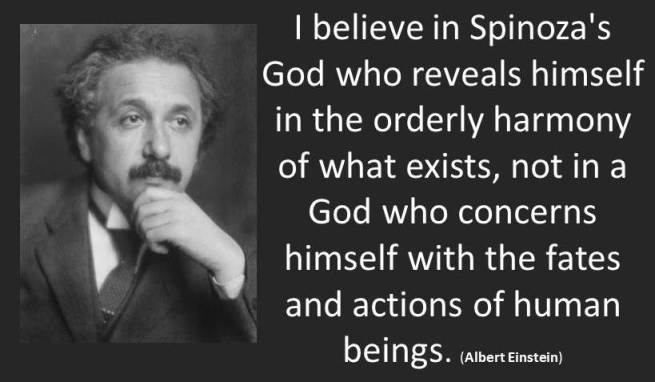 Spinoza - Gud är själva naturen, detta kan en möjlighet för naturvetenskapen att utvecklas, att beskriva Guds verk.  Moreno – Gud finns i själva handlingen, i utförande, i skapandet.
As long as the social scientist was a pedantic actuarist and demographer, a vital statistician and naive economist, the model passed. But as soon as he became concerned with the We´s and collectivities of the actor´s the model needed an extension…a new dimension to the Godhead..God in first person..the dimension of subjectivity, the dimension of the actor and creator, of spontaneity and creativity….The search for a model of scientific objectivity in the social sciences. ( Moreno preludes to my autobiography)
The creative definition of ”Godplaying” is the maximum of involvement, the putting of everything unborn from the chaos inte the first moment of being. This preoccupation with the status and locus nascendi became the guide of all my future work.(xvii)
…nature has given us a master model for creativity – the way a woman conceives and carries a baby alone, up to delivery; as soon as the infant is born, other individuals may step in to help”
”Who has not seen a mother talking to her infant, a few weeks old, taking the part of the baby as well as her own in perfect harmony” (p36)
Alltså en mans stora upptagenhet v befruktning, födelse, spädbarnstid Detta kan man förstås reflektera kring men låt oss bara se det som presenterats.
”On the cultural level too, many efforts have been made to counteract the special position of genius; one method is well known as the scientific method, which is the organized revolt of mediocrity agains genius ”in the name of science” ”(preludes: xxxix)
Detta kan sägas vara korrekt när det gäller skapande handlingar och upplevelser. Denna substans kan aldrig fångas med siffror och ord. Hur kan man komma nära en upplevelse?
Hanlingen och språket…considerable parts of psyche and socius developed outside the domain of language….The answer is neither in logic nor in metapsychology but in the development of experimental methods which deal directly with the action patterns of men…a study not only from the languages down, but from the act up” ( p 32)
Hur beskriva och hur förmedla en erfarenhet, ett görande?
Auto-etnographykvalitativ forskning
Carolyn Ellis (2004) är en känd auto-etnograf som ger följande definition: “ Forskning, skrivande, berättande och metodik som binder samman det självbiografiska och personliga med det kulturella, sociala och politiska”
“Använder en forskares personliga erfarenhet för att kritisera kulturella föreställningar, handlingar och erfarenheter. Erkänner och uppskattar en forskares relationer med andra…Visar människor i processen av att fundera ut vad man skall göra, hur man skall leva, och betydelsen av deras kamp.” (Adams, 2015)
Mål: att förstå vad son händer med medlemmar i psykodramagrupper, att få berättelser av deras erfarenheter.Att beskriva psykodramatiska utvecklingsprocesser
http://www.qualitative-research.net/index.php/fqs/article/view/1801/3334Participatory Action Research (PAR) är en annan gren av forskning i samarbete med deltagare som är aktivt engagerade i social förändring.
Åtminstone i gruppen i Wien så kom det allmänna intresset för lek-tekniker och psykoterapi med spontan lek från mina demonstrationer i parkerna, min tidningsteater och mina skrifter.
Tre sorters psykiatri enligt Moreno1.Konfessionell, bekännande, biktande, som psykoanalys2. Machiavellisk, makt och tvång, med elshocker, mediciner3. Shakespearsk, gestaltande, skapande, som psykodrama
Att vara eller icke vara, det är frågan:Månn' ädlare att lida och fördragaEtt bittert ödes styng och pilar ellerAtt ta till vapen mot ett hav av kvalOch göra slut på dem med ens. — Att dö —Att sova — intet vidare — och veta,Att uti sömnen domna hjärtekvalenOch alla dessa tusental av marter,Som äro köttets arvedel — det voreEn nåd att stilla bedja om. — Att dö,Att sova, sova! Kanske också drömma?Se, däri ligger knuten! — Ty i döden —Vad drömmar i den sömnen månde komma,När stoftets tunga skrud vi kastat av,Det tål att tänka på. Den tanken skaparVårt hela långa levernes elände;
Ty vem fördroge tidens spe och gissel,Förtryckets vrånghet, övermodets hån,Föraktad kärleks kval, senfärdig lagNärgången ämbets-högfärd och de sparkar,Odågan ger den tåliga förtjänsten,Om man själv kunde giva sig kvittensMed en tums stål? — Vem gick och släpadeI svett och möda under levnadsoket,Om fasan ej för något efter döden,Det oupptäckta landet, varifrånMan icke återvänder, skrämde viljanAtt hellre bära våra vanda plågorÄn fly till andra, dem vi icke känna?Så gör oss samvet till pultroner allaSå går beslutsamhetens friska hyI eftertankens kranka blekhet över,Och företag av märg och eftertryckVid denna tanke slinta ur sin banaOch mista namnet handling.
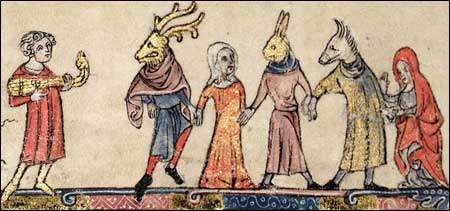 Hamlet instruerar teatergruppen att spela upp hans fantasi med sina misstankar. Han studerar drottningen och kungen.En slags play-back teater?
https://www.imdb.com/video/vi2659564825/?playlistId=tt0650975&ref_=tt_pr_ov_vimer Hamletpsykiatri
Morenos Theatre of spontaneity, Stegreiftheater, spontanitetsteatern: mäter, registrerar, tid, plats, ord i dialoger.  ”stegreifforschung”
Akademisk teatervetenskapEn tidskrift: Applied Theatre Research  European Theatre Research Network (Kent University)
Och mer teaterbaserad International Centre for Theatre ResearchPeter Brook
Om teater och social förändring Applied Theatre: Research Radical Departures By: Peter O'Connor, Michael Anderson See larger image Published: 02-26-2015 Format: PDF eBook (?) Edition: 1st Extent: 312 ISBN: 9781472513854 Imprint: Bloomsbury Methuen Drama Series:
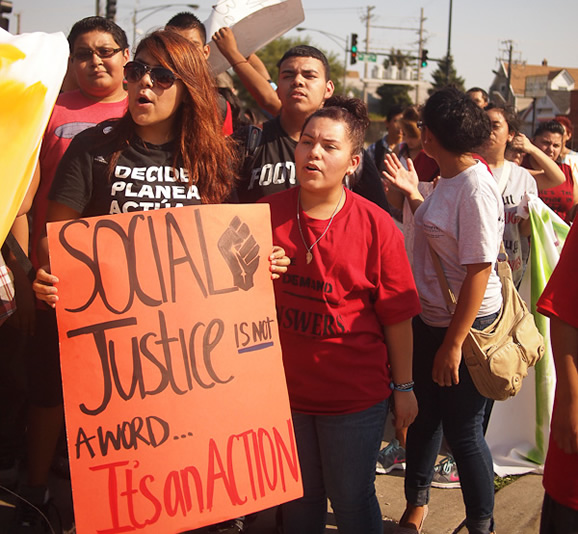 Forskning om trauma på social nivå. Krig och fred.Stora katastrofer påverkar ett samhälle under flera generationer. Kan psykodrama och spontanitetsteater (sociodrama) vara till nytta i en sådan process?
Att stoppa pågående krig och förebygga kommande.Att använda spontanitetsteater och sociodrama
Peace will come to men in the distant future when they learn to get along although they do not understand each other (p 36)Beyond all therapy the trust has been growing that the new objectivity of sociometry which enables us to measure and predict will continue to till the soil for a science of peace (695)
LekHomo Ludens Huizinga
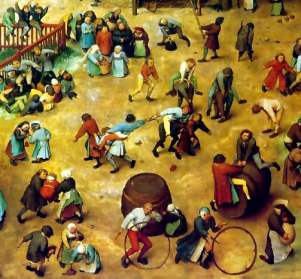 Festritual
Michail BachtinGargantuaRabelais
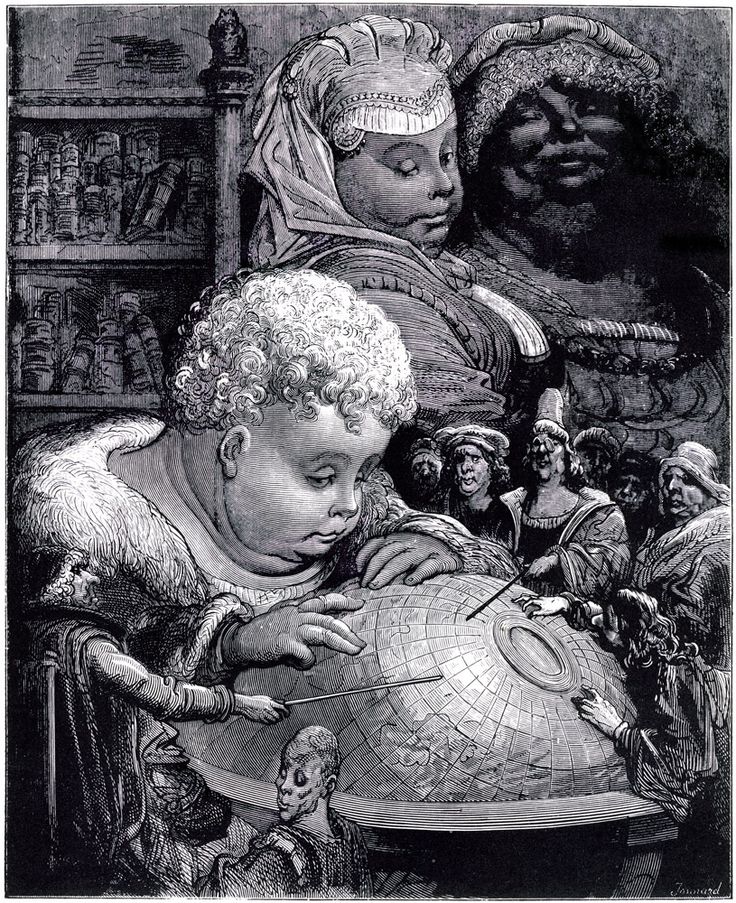 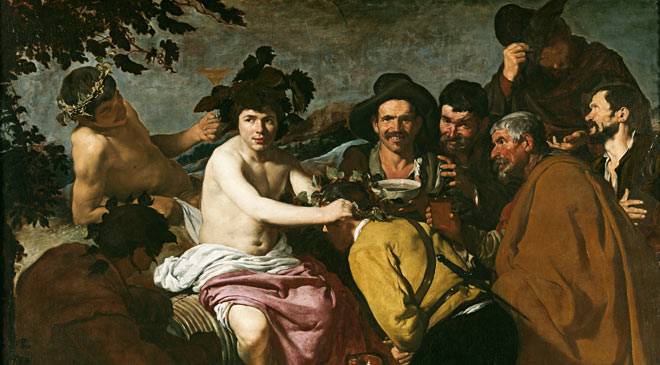 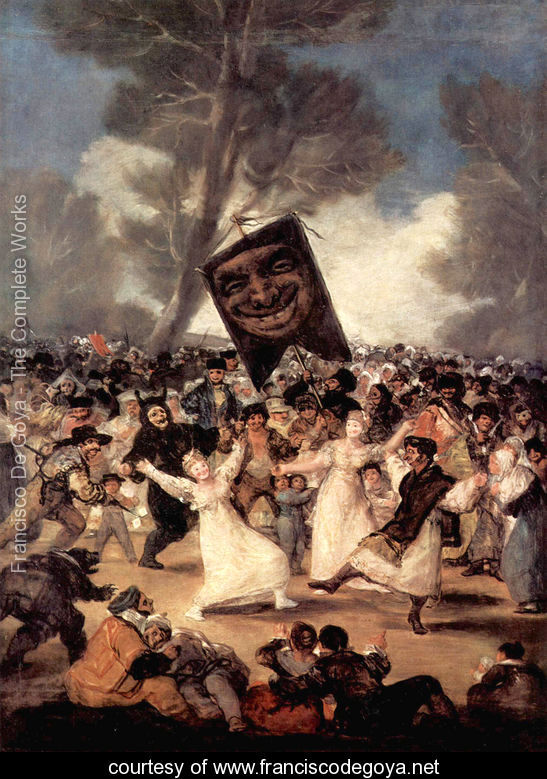 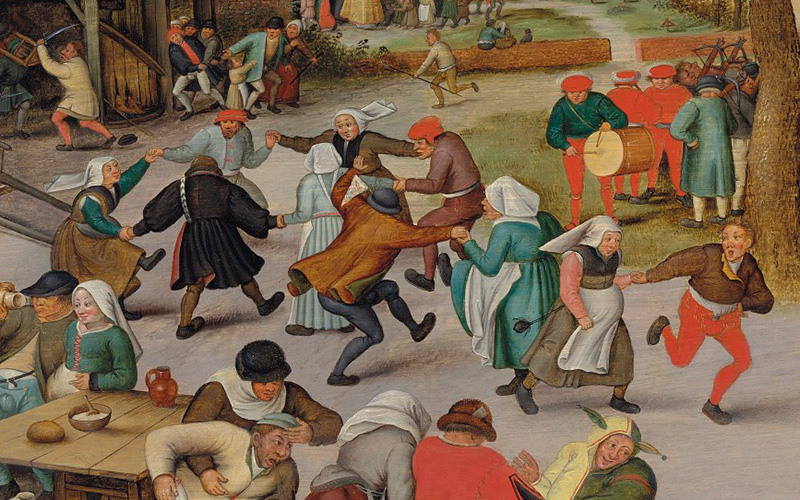 Nätverknätverksterapisociogramsociatri
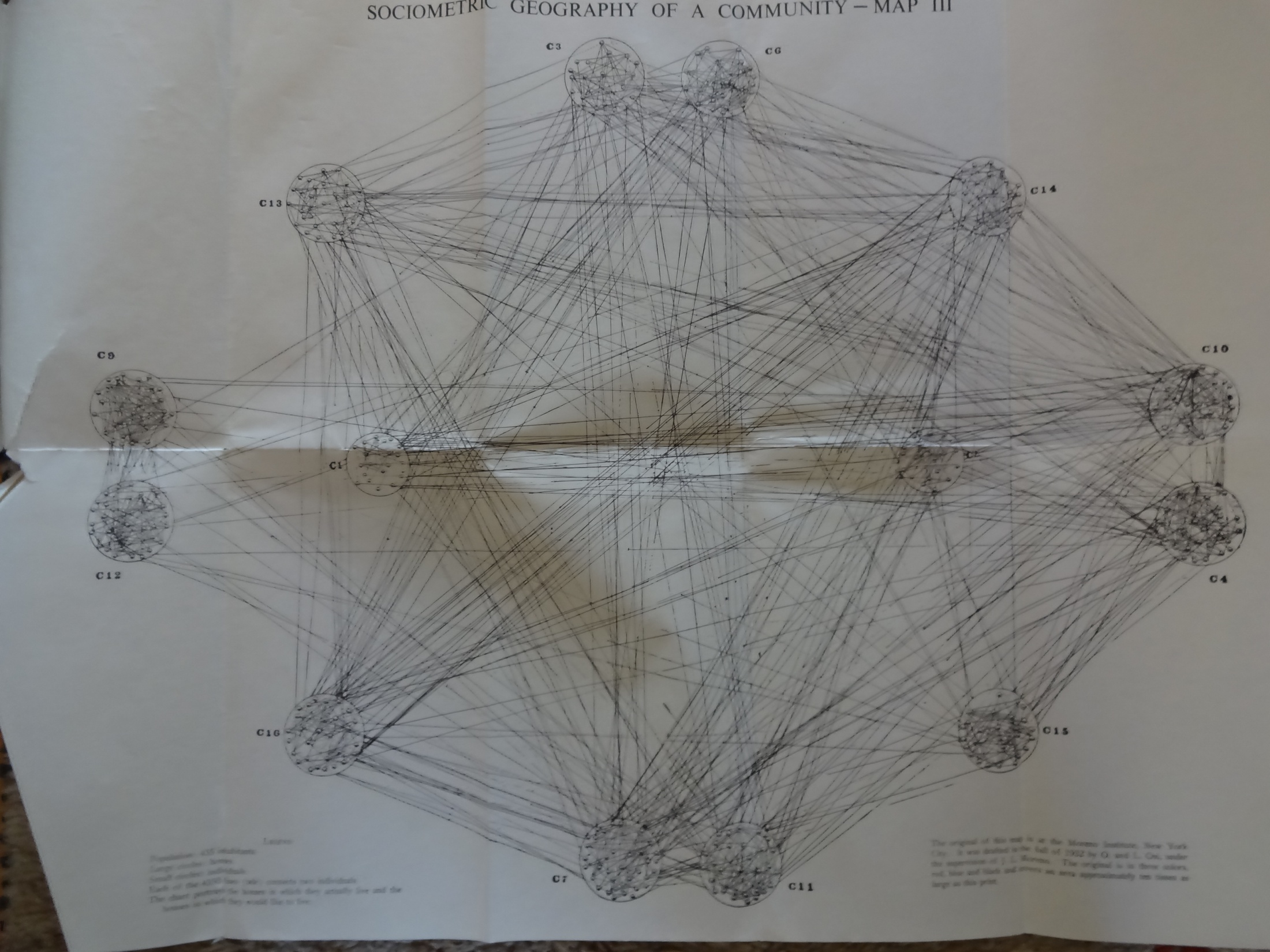 New York TimesPresident Roosevelt
Ny teknik ger genombrott för sociogram, internet, mobiler, ansiktsigenkänningTrafikanalys (Traffic analysis) Kommersiellt: facebook etc Kontroll: hemliga polisen i olika former, hemlig statlig kontroll och övervakning. Kartlägger sociogram, kontaktlistor, från internet och mobiltelefoner
“Different individuals can be linked to different sociograms: we have different everyday experiences, social relations, interests, views and beliefs, all of which is reflected in our electronic communication contacts. Sociograms have applications in a plethora of areas. With the help of a powerful computer and appropriate analytical tools we might thus be able to build up a profile of and identify a typical benefit scrounger, a refugee in hiding, a data hacker, a homosexual couple, or a political activist, to give just a few examples.” (critical voice)
UtmaningenHur skall makten i det sociala nätverket, sociogrammet, kunna vara den fria samverkande människans kontroll?
It is as if it would be the destiny of creative genius to destroy himself in order to give the world the best products of his labor (p27)
The natural state of genius is anonymity. It is clear that the more he wants to keep his babies for himself…the less creative and productive he will become..Here becomes visible the conflict between the ”creator” and the ”father”
I själva verket har psykoterapi i bred bemärkelse rört sig i Morenos riktningAnknytning, relationer, existentiella upplevelser, mindfulness, jag-du inriktning ”
Vad finns kvar?Inriktningen på att utföra, göra, simulera, istället för att prata om något. Det vill säga skapa nya upplevelser baserade på temat genom spegling och rollbyte.
I sammanhang som:gruppindividuell kontakt,familj,organisation  Kanske i kombination med video?Detta kan utforskas vetenskapligt.
The kiss, the embrace, the handshake, the ”magic” touch of the hand, the looking into each others´s eyes, the signs and gestures of love and friendship, the longing and despair, of pain and misery, the rythm of the body in motion, at work, in dance, walking an in song, in play and games, have potentialities which have been only partially unharnessed
Spegling, synkronisering, som grund för rollbyte och för anknytning och samspelModellen för anknytning spädbarn/förälder
Ruth Feldman: Synchrony and the Neurobiology of Attachment @ the Simms/Mann Institute Think Tank  https://www.youtube.com/watch?v=ZaX02XQV09I
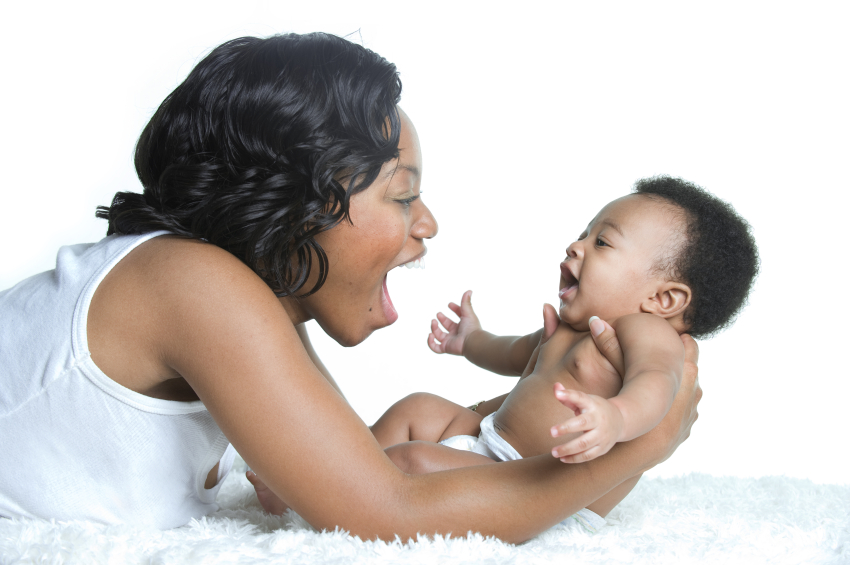 Mim beskrevs redan i den tidiga grekiska teatern. Namnet kommer från en ensam dansare med mask som kallades Pantomimus.
Det unika i metoden:mimrollbyte
Mimartisterna Jean Soubeyran and Brigitte Soubeyran in 1950.
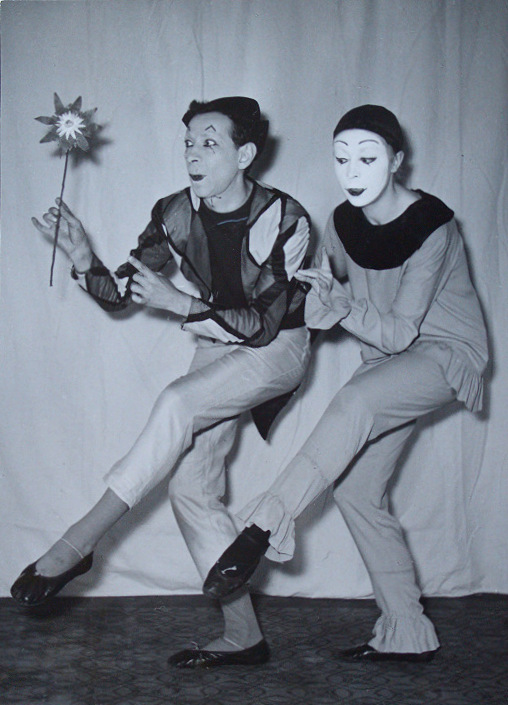 Dogs life 1918
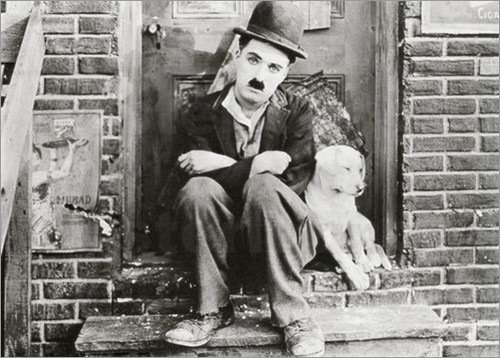 Tack för att ni lyssnat!Göran Högbergwww.psykodrama.org